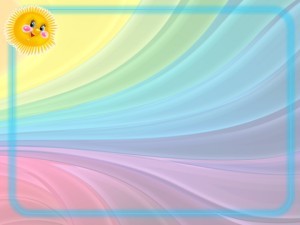 «Игра в жизни ребенка»
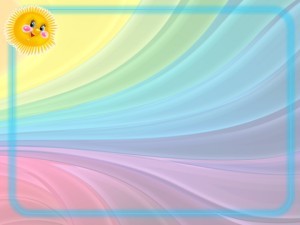 Возможности игры огромны, они:
Развивают познавательные процессы личности – внимание, 
    память, восприятие, мышление, воображение;
Тренируют наблюдательность и ум;
Развивают творческие способности у детей;
Формируют эмоционально-чувственную сферу личности 
    дошкольника;
Способствуют познанию ребенком самого себя и побуждают
     его к самосовершенствованию;
Учат самодисциплине, настойчивости, выдержке –
     всем тем качествам, без которых трудно жить и достигать 
     поставленных целей и задач
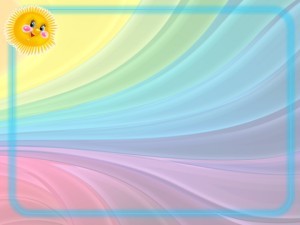 Играя с дочерью или сыном, помните, что подавлять инициативу ребенка нельзя.
 Играйте с ним на равных. 
Играя, следите за своей речью: ровный, спокойный тон равного партнёра по игре вселяет в ребёнка уверенность в том, что его понимают, его мысли разделяют, с ним хотят играть. 
Потому, надо взять себе за правило: несколько раз в день включаться в игру малыша, это побуждает ребёнка к новым действиям.
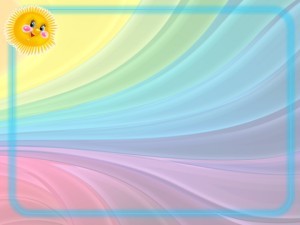 ИГРЫ С ПРИЩЕПКАМИ
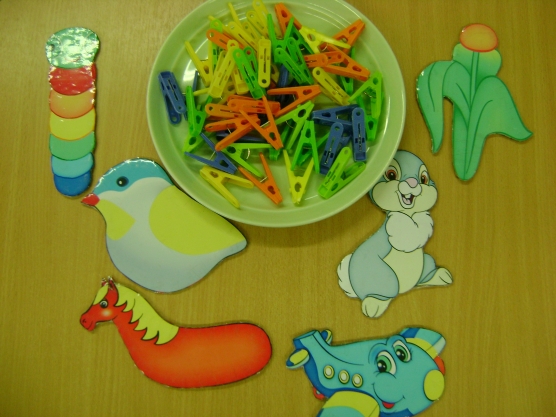 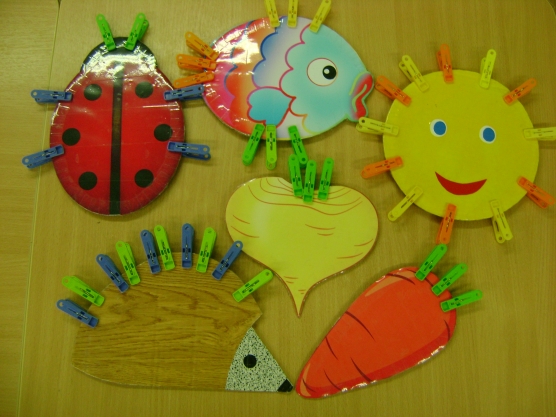 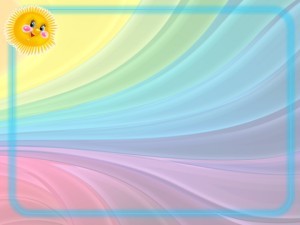 ИГРЫ С ПУГОВИЦАМИ
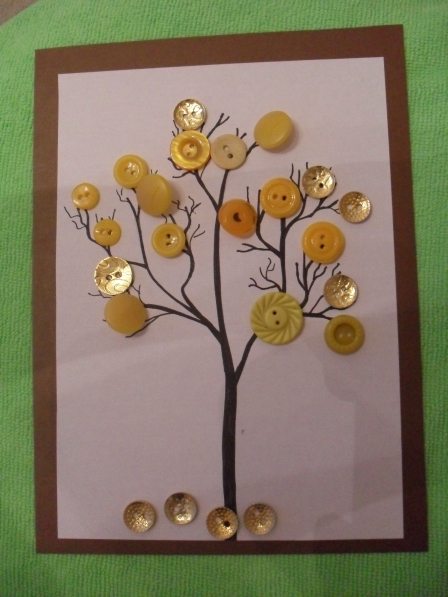 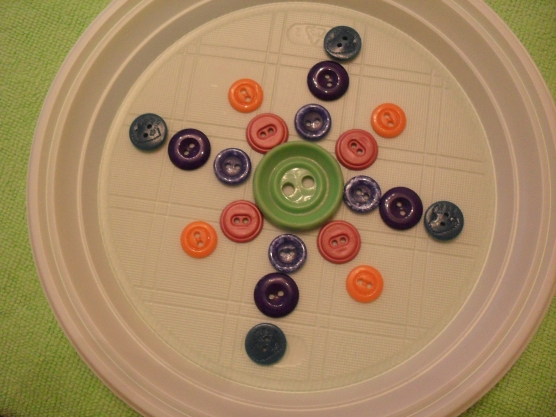 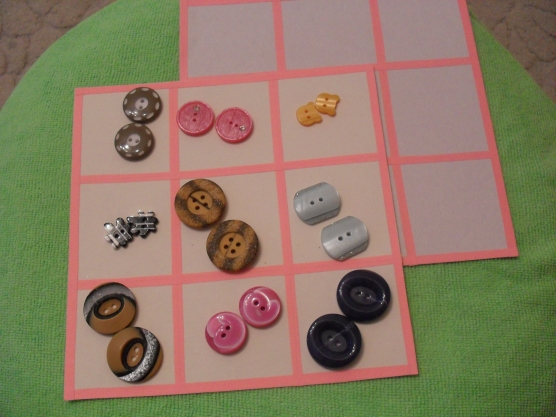 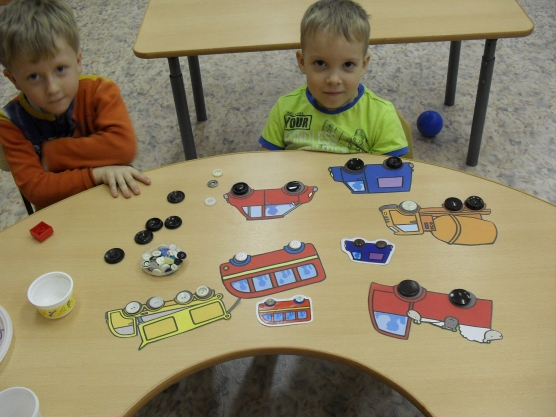 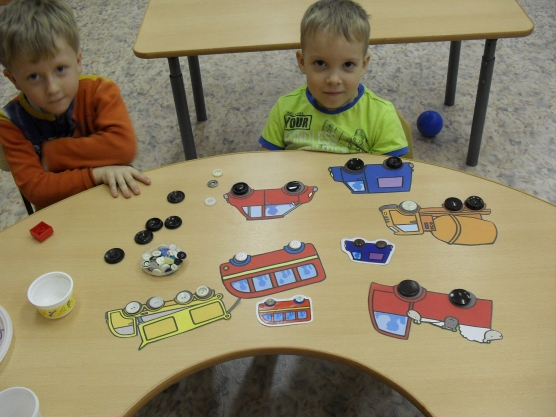 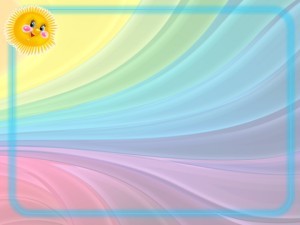 ИГРЫ С МАКАРОНАМИ
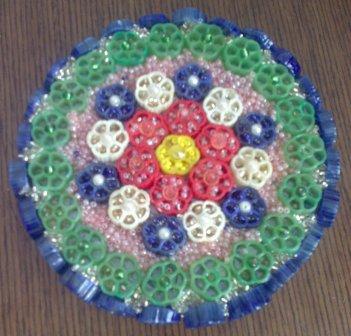 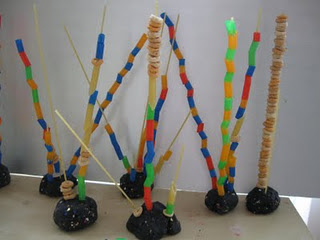 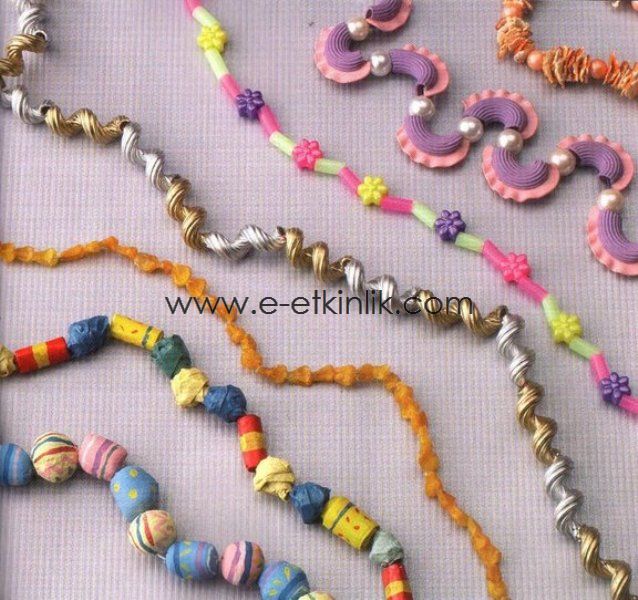 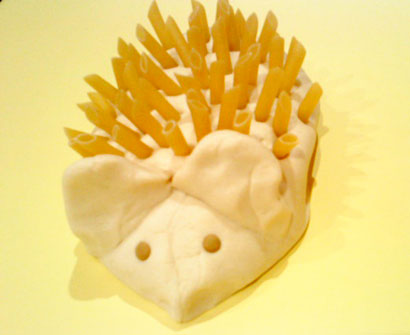 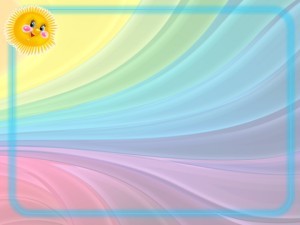 ИГРЫ С ЗУБОЧИСТКАМИ
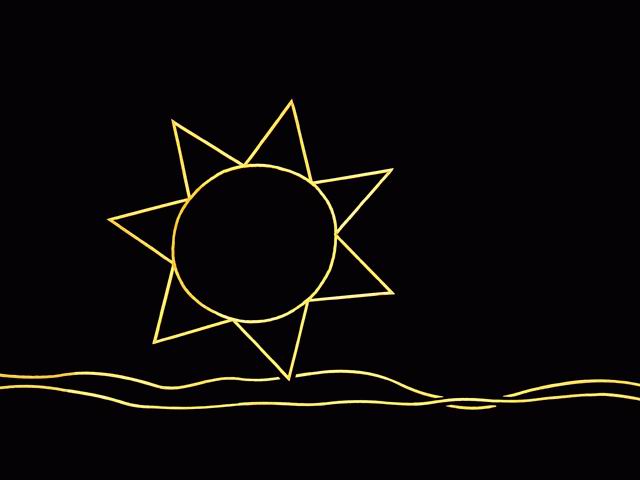 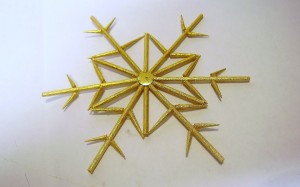 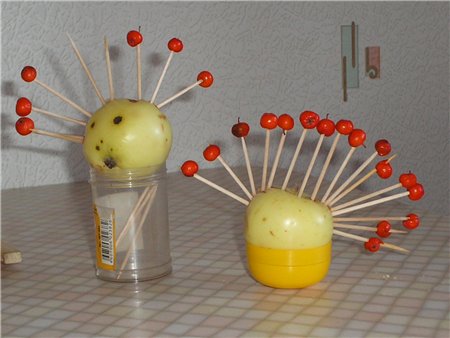 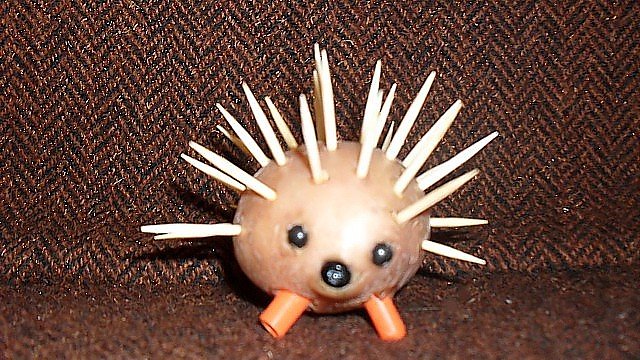 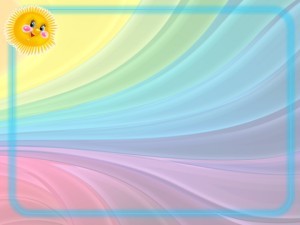 ИГРЫ С КРЫШКАМИ
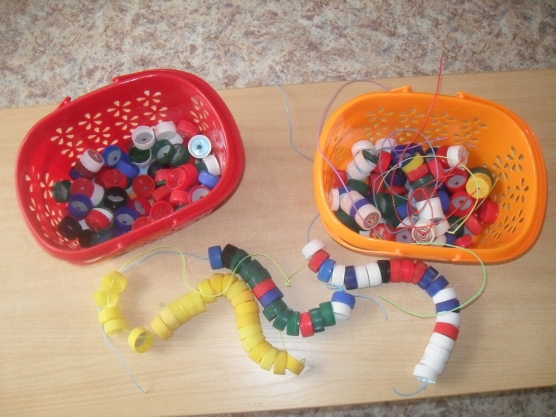 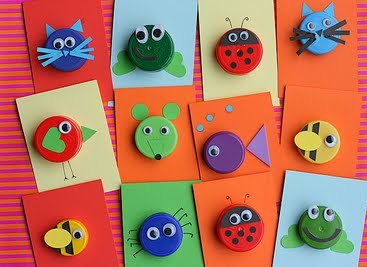 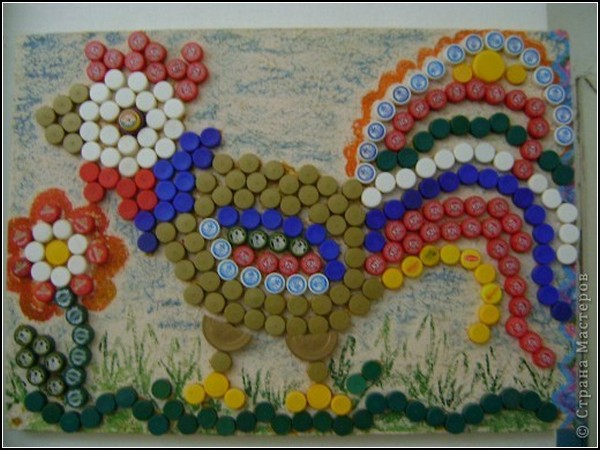 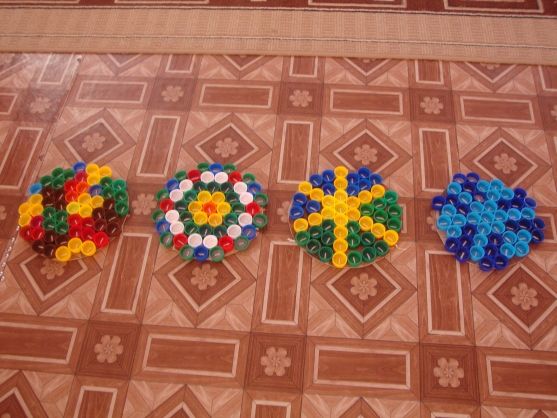 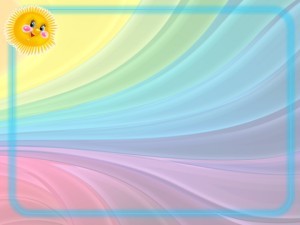 Разрезные картинки 
из бросового материала
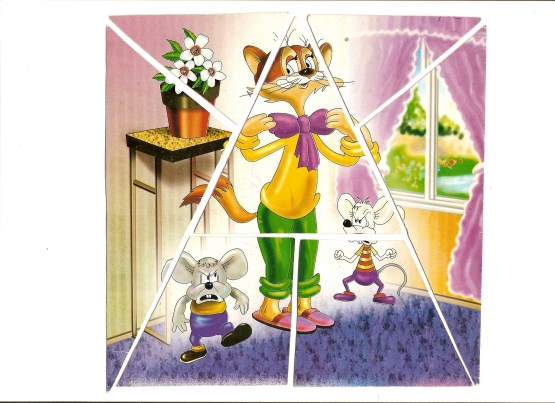 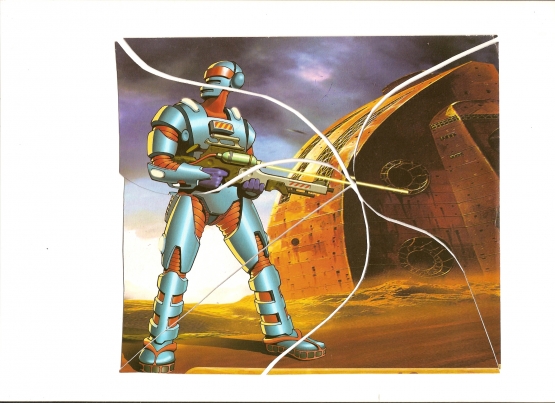 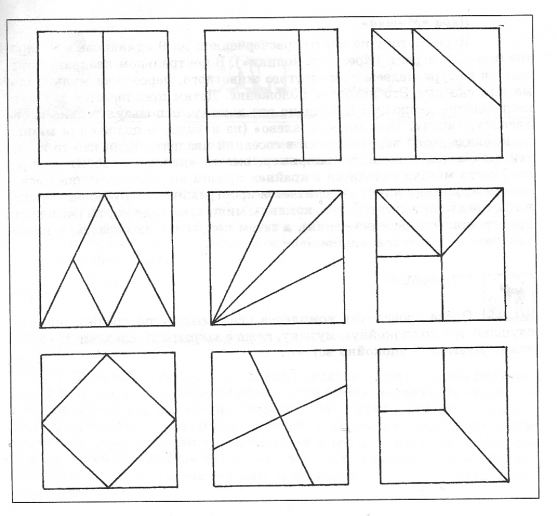 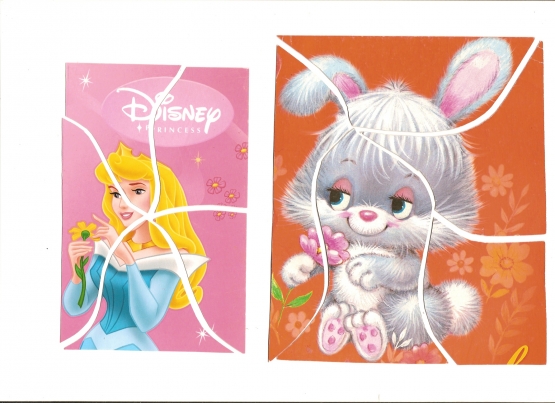 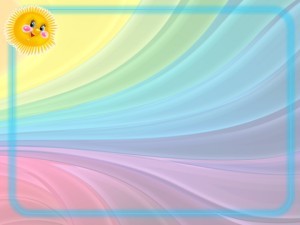 Игра – помощник нам, бесспорно,Игре все возрасты покорны.Взаимодействие в игреПоможет понимать друг друга,Нам стать внимательней, добрей,И разрешить вопрос досуга.Играйте с нами! Придумывайте сами! Играйте с друзьями! Удача за вами!